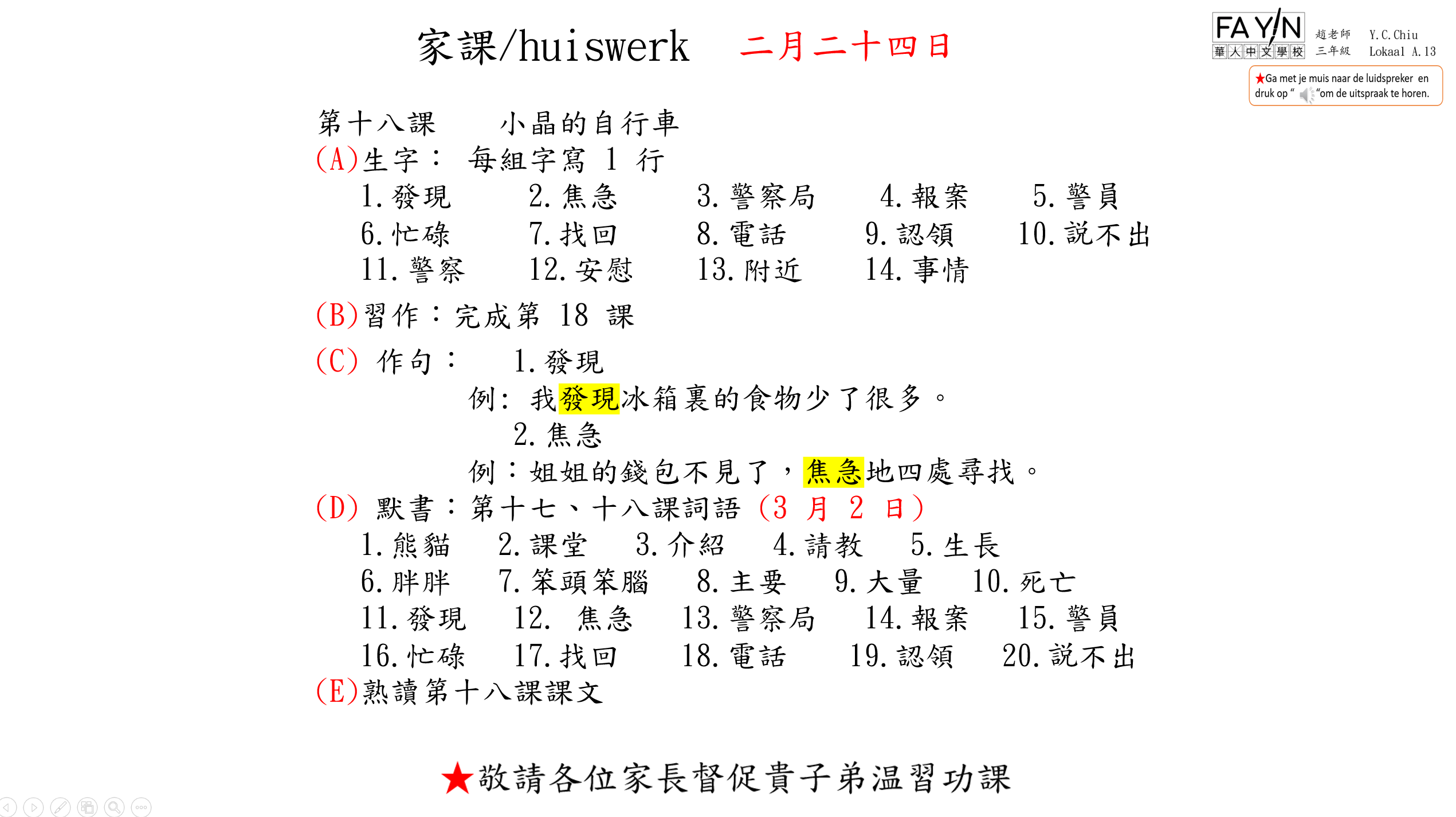 二月二十四日
第十八課    小晶的自行車
(A)生字： 每組字寫 1 行   1.發現     2.焦急     3.警察局    4.報案    5.警員
   6.忙碌     7.找回     8.電話     9.認領    10.說不出
   11.警察    12.安慰    13.附近    14.事情
(B)習作：完成第 18 課
(C) 作句：   1.發現
          例: 我發現冰箱裏的食物少了很多。
             2.焦急
          例：姐姐的錢包不見了，焦急地四處尋找。
(D) 默書：第十七、十八課詞語 (3 月 2 日)
   1.熊貓   2.課堂   3.介紹   4.請教   5.生長
   6.胖胖   7.笨頭笨腦   8.主要   9.大量   10.死亡
   11.發現   12. 焦急   13.警察局   14.報案   15.警員
   16.忙碌   17.找回    18.電話    19.認領   20.說不出
(E)熟讀第十八課課文
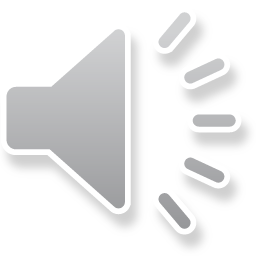 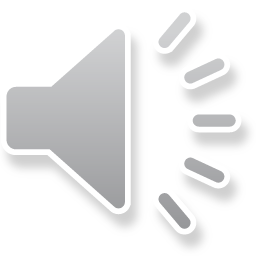 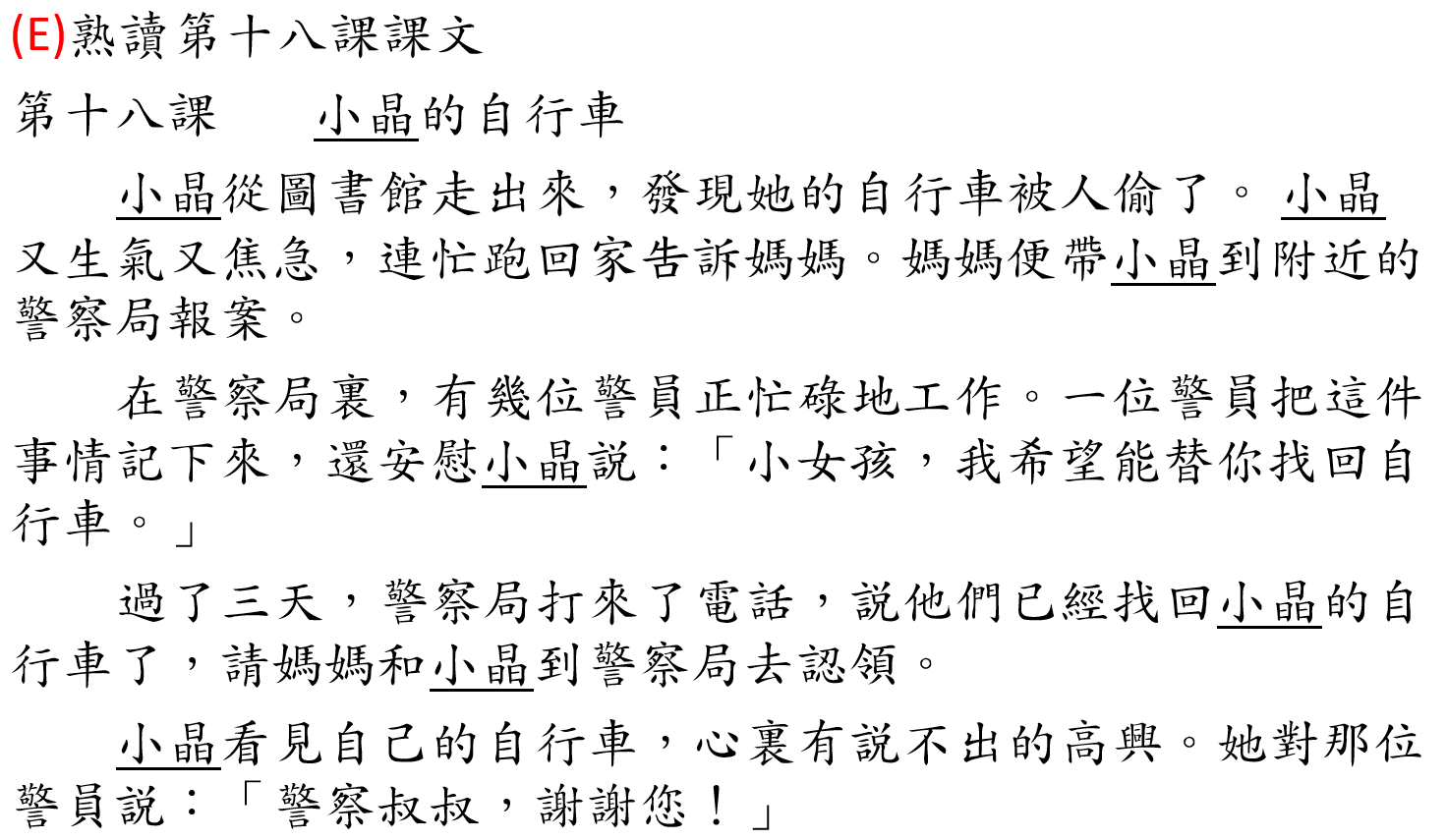 (E)熟讀第十八課課文
第十八課        小晶的自行車
         小晶從圖書館走出來，發現她的自行車被人偷了。 小晶又生氣又焦急，連忙跑回家告訴媽媽。媽媽便帶小晶到附近的警察局報案。
         在警察局裏，有幾位警員正忙碌地工作。一位警員把這件事情記下來，還安慰小晶說：「小女孩，我希望能替你找回自行車。」
         過了三天，警察局打來了電話，說他們已經找回小晶的自行車了，請媽媽和小晶到警察局去認領。
         小晶看見自己的自行車，心裏有說不出的高興。她對那位警員說：「警察叔叔，謝謝您！」
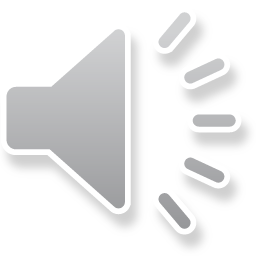